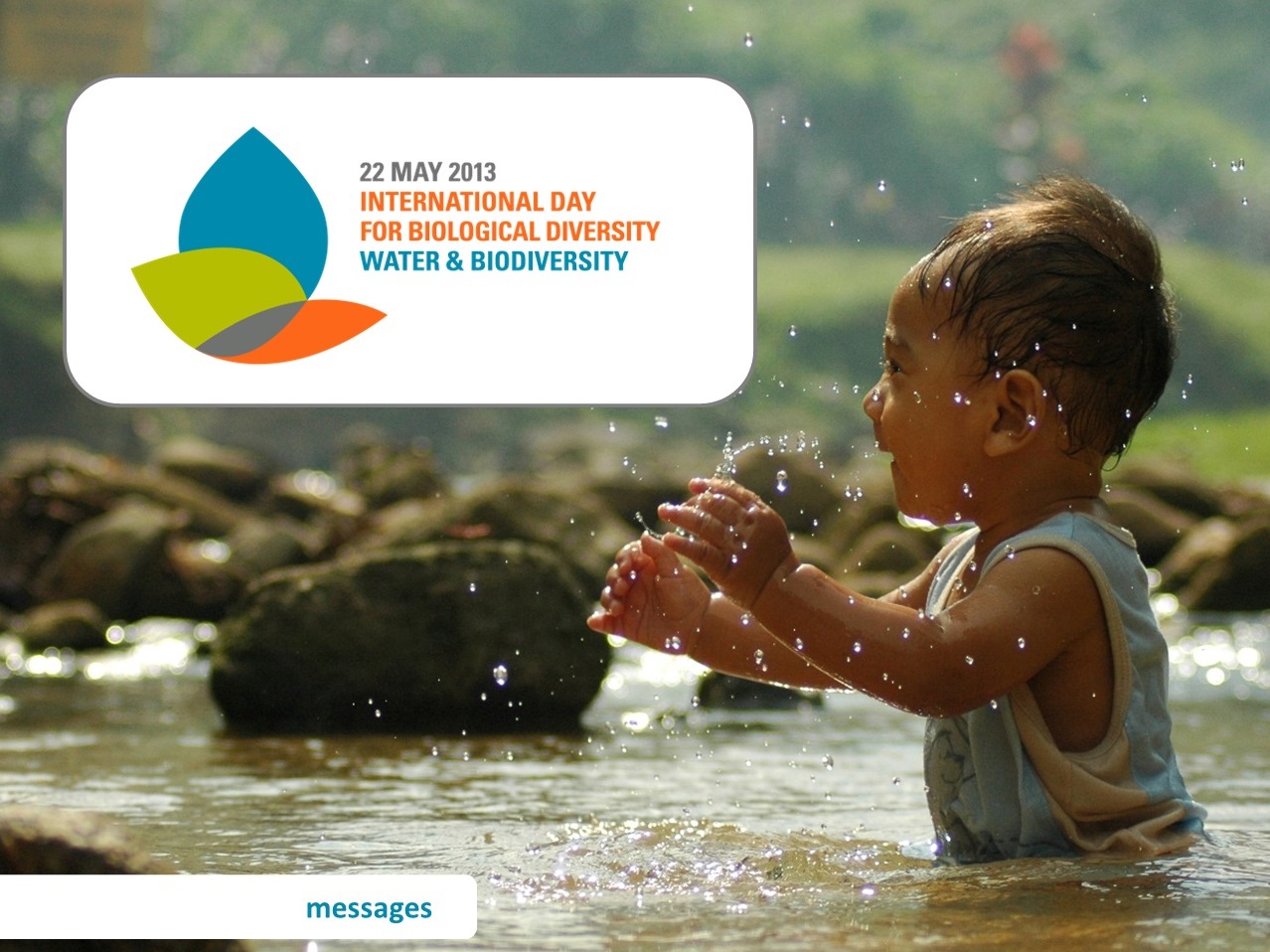 [Speaker Notes: Messages for the International Day for Biological Diversity 2013]
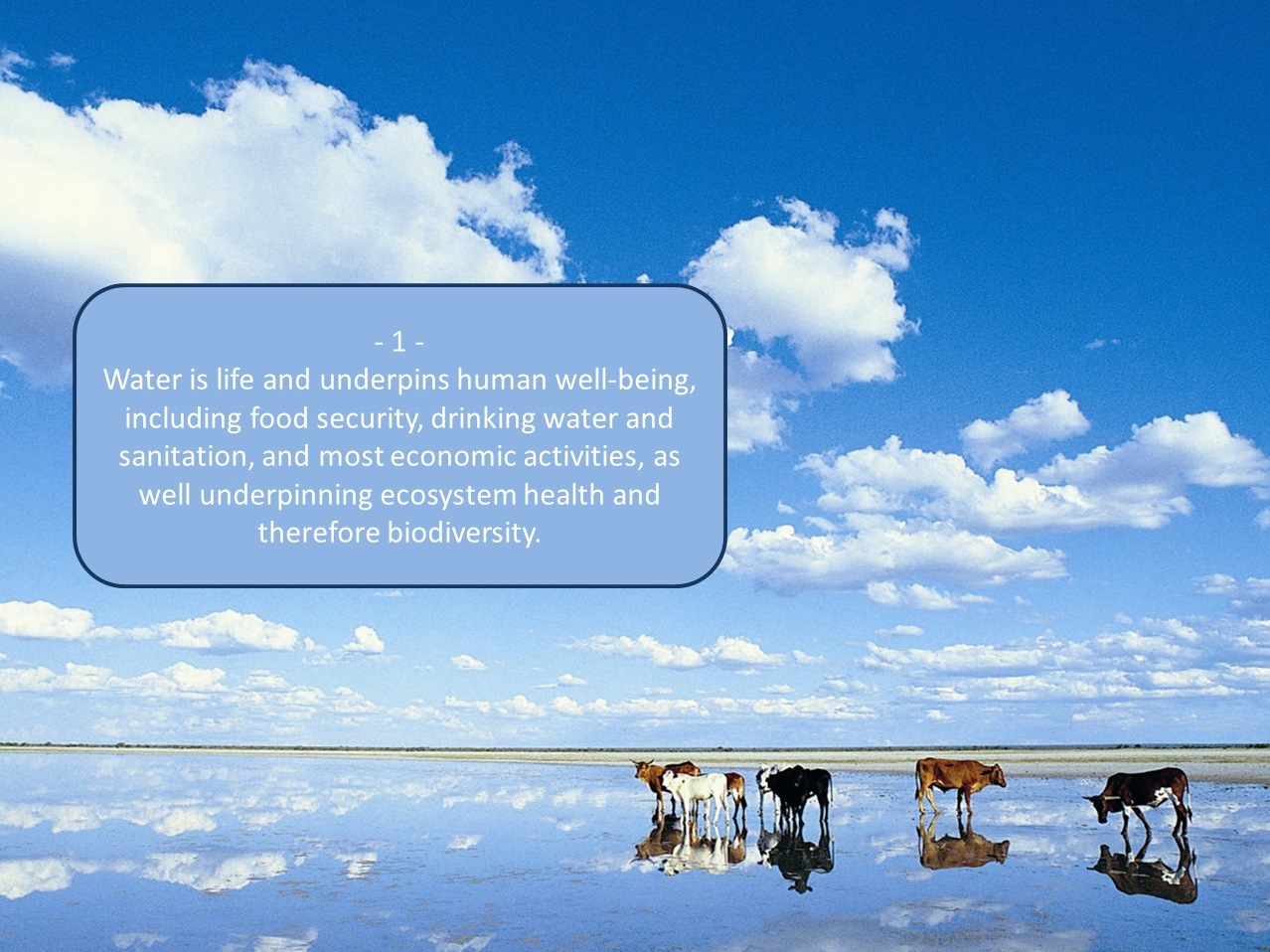 [Speaker Notes: Messages for the International Day for Biological Diversity 2013]
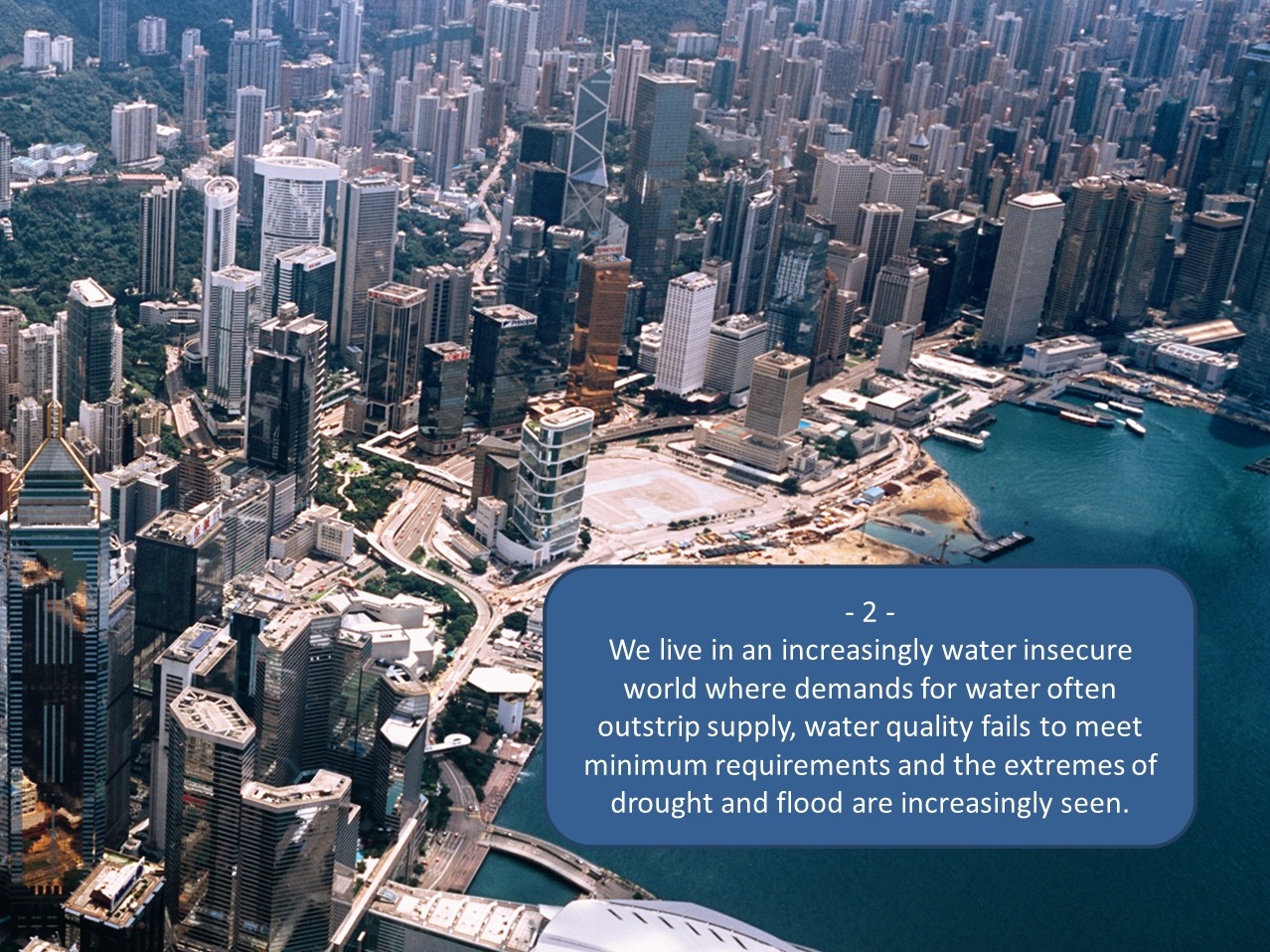 [Speaker Notes: Messages for the International Day for Biological Diversity 2013]
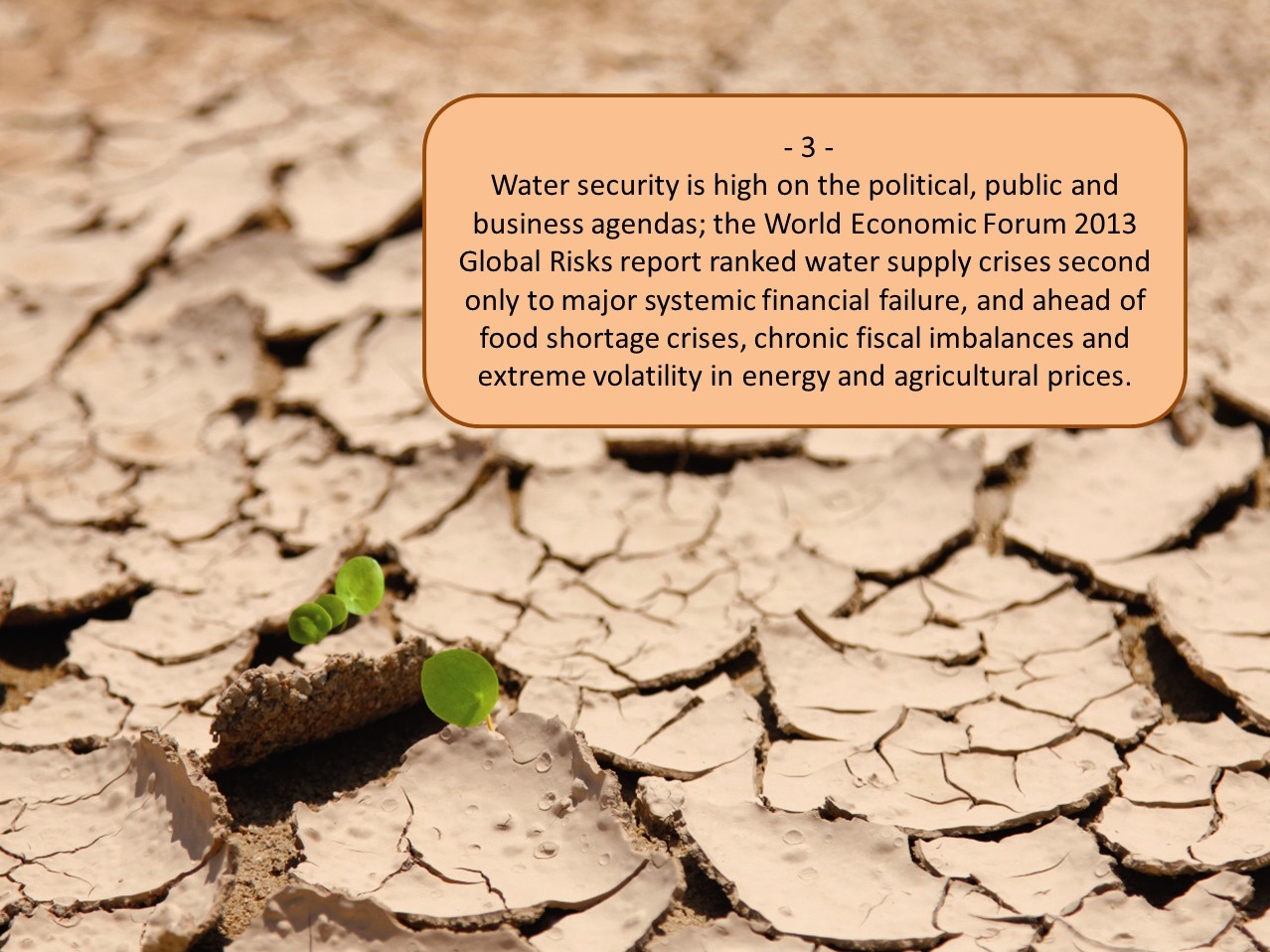 [Speaker Notes: Messages for the International Day for Biological Diversity 2013]
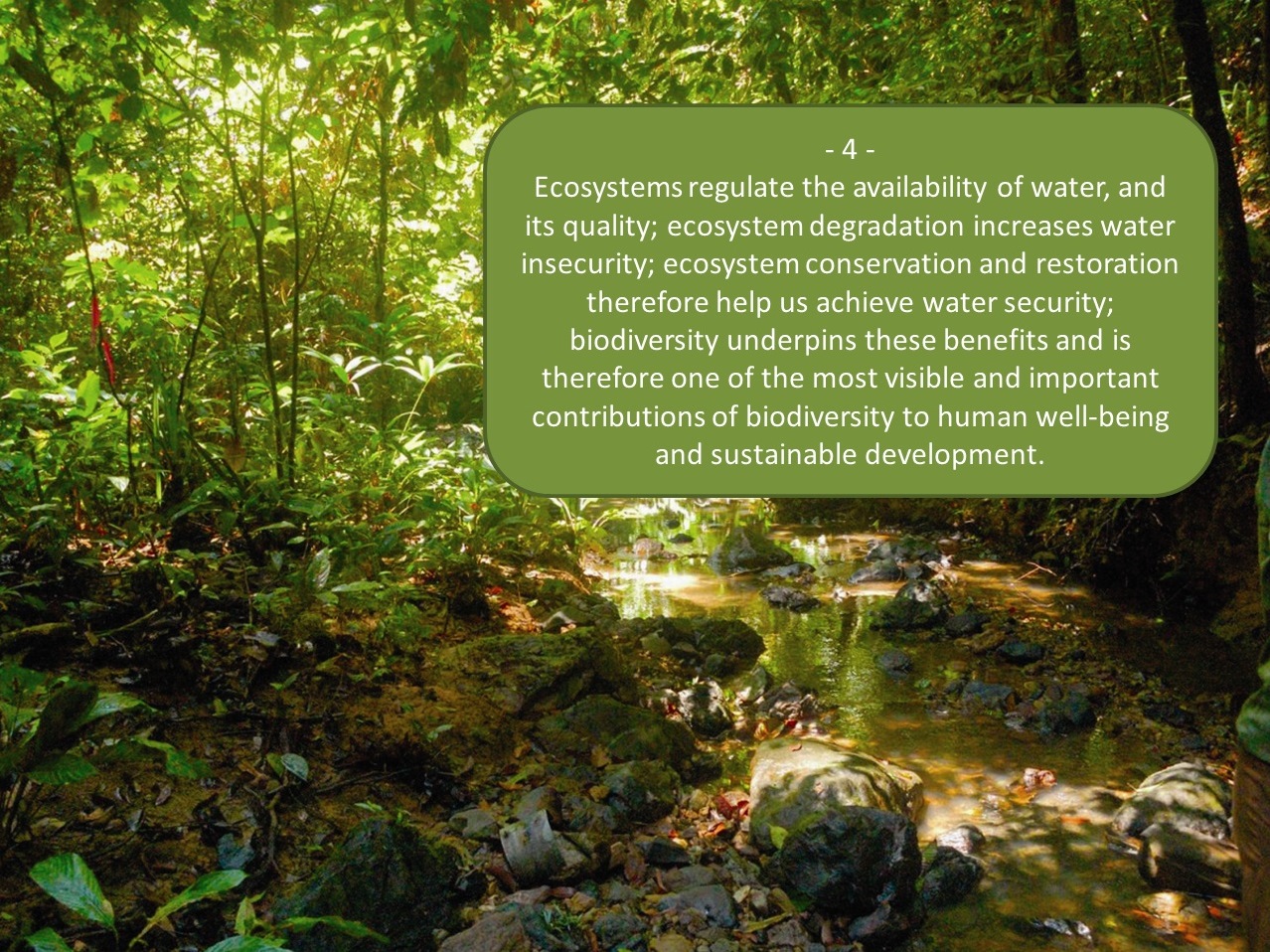 [Speaker Notes: Messages for the International Day for Biological Diversity 2013]
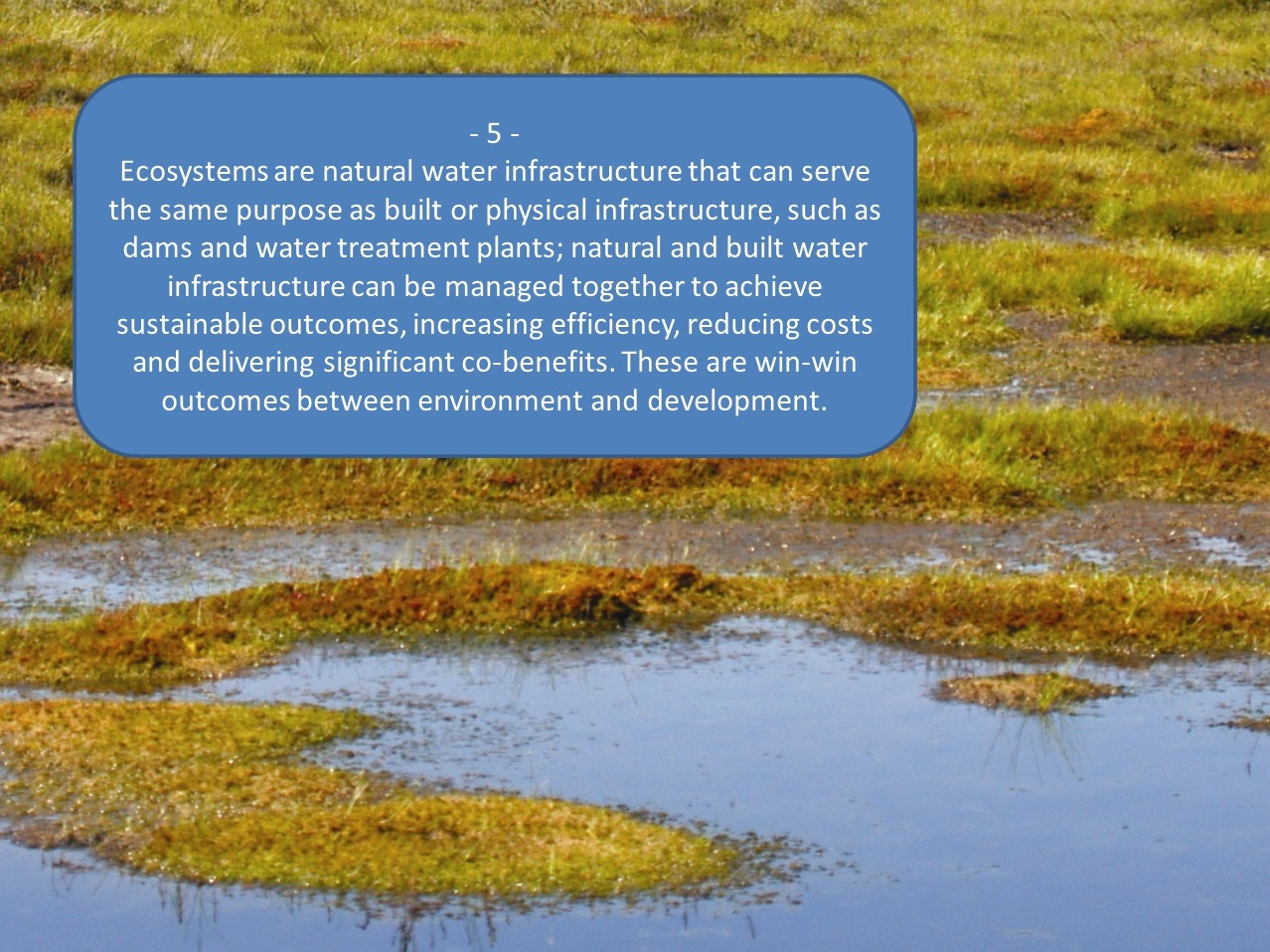 [Speaker Notes: Messages for the International Day for Biological Diversity 2013]
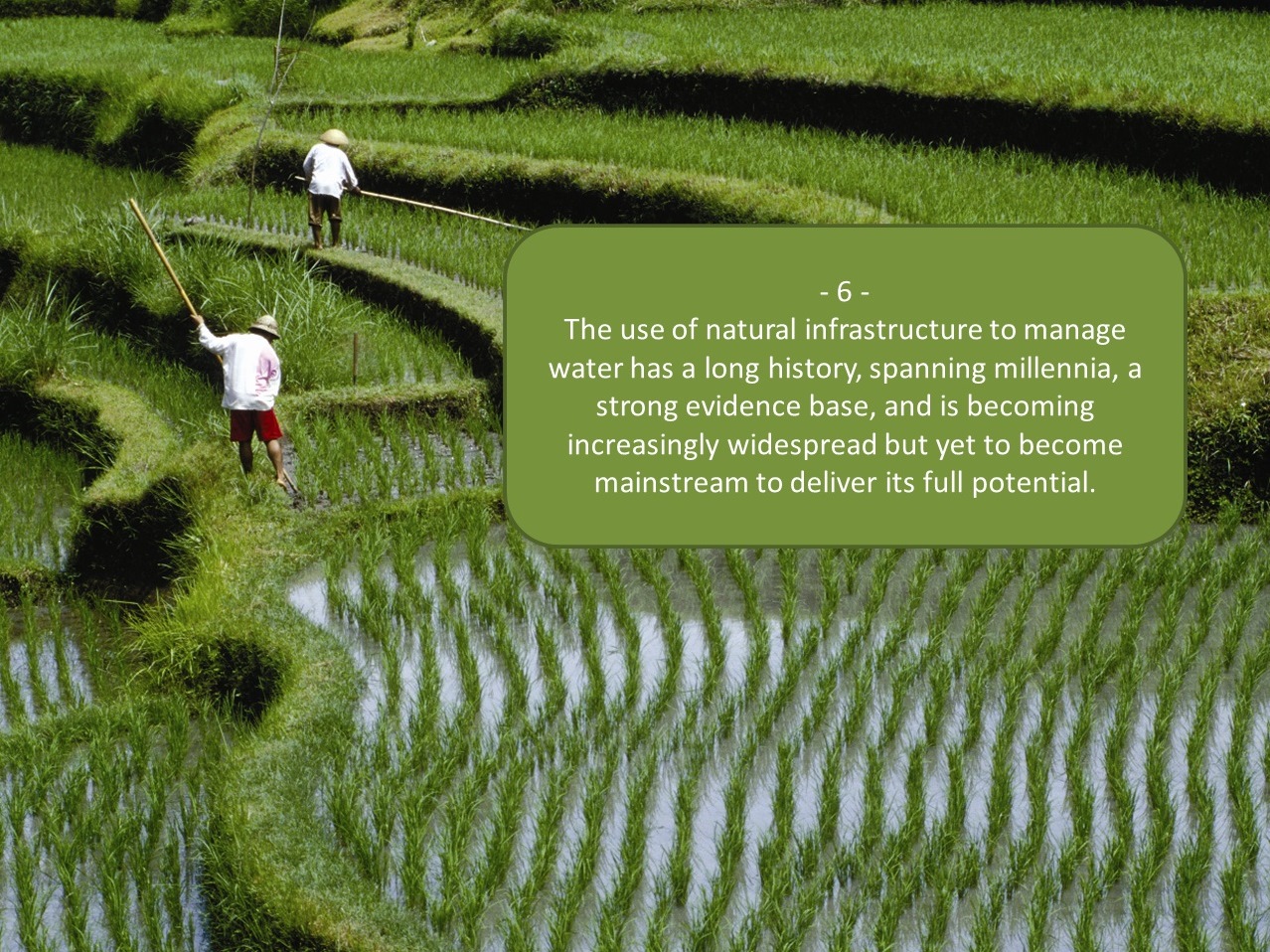 [Speaker Notes: Messages for the International Day for Biological Diversity 2013]
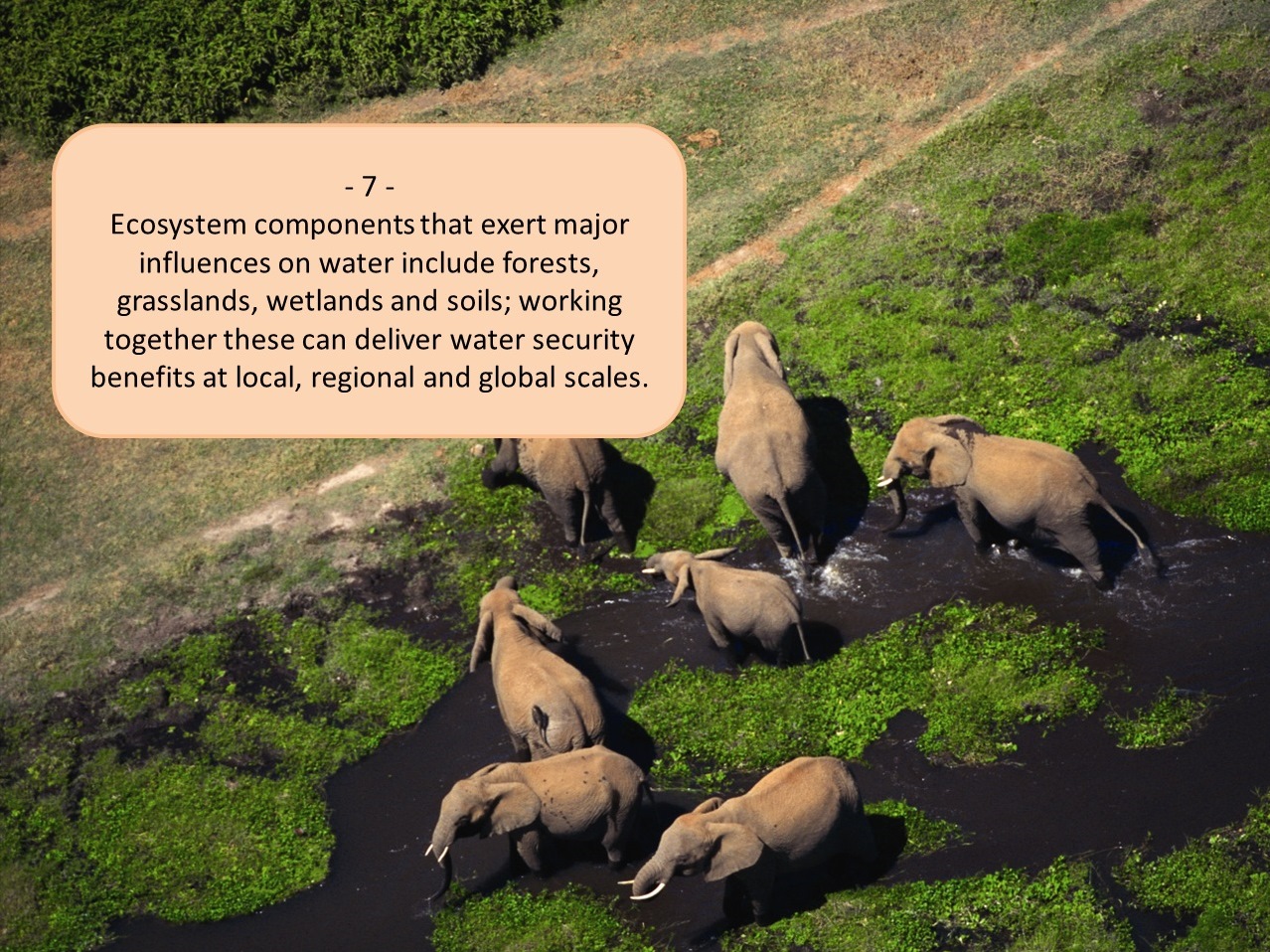 [Speaker Notes: Messages for the International Day for Biological Diversity 2013]
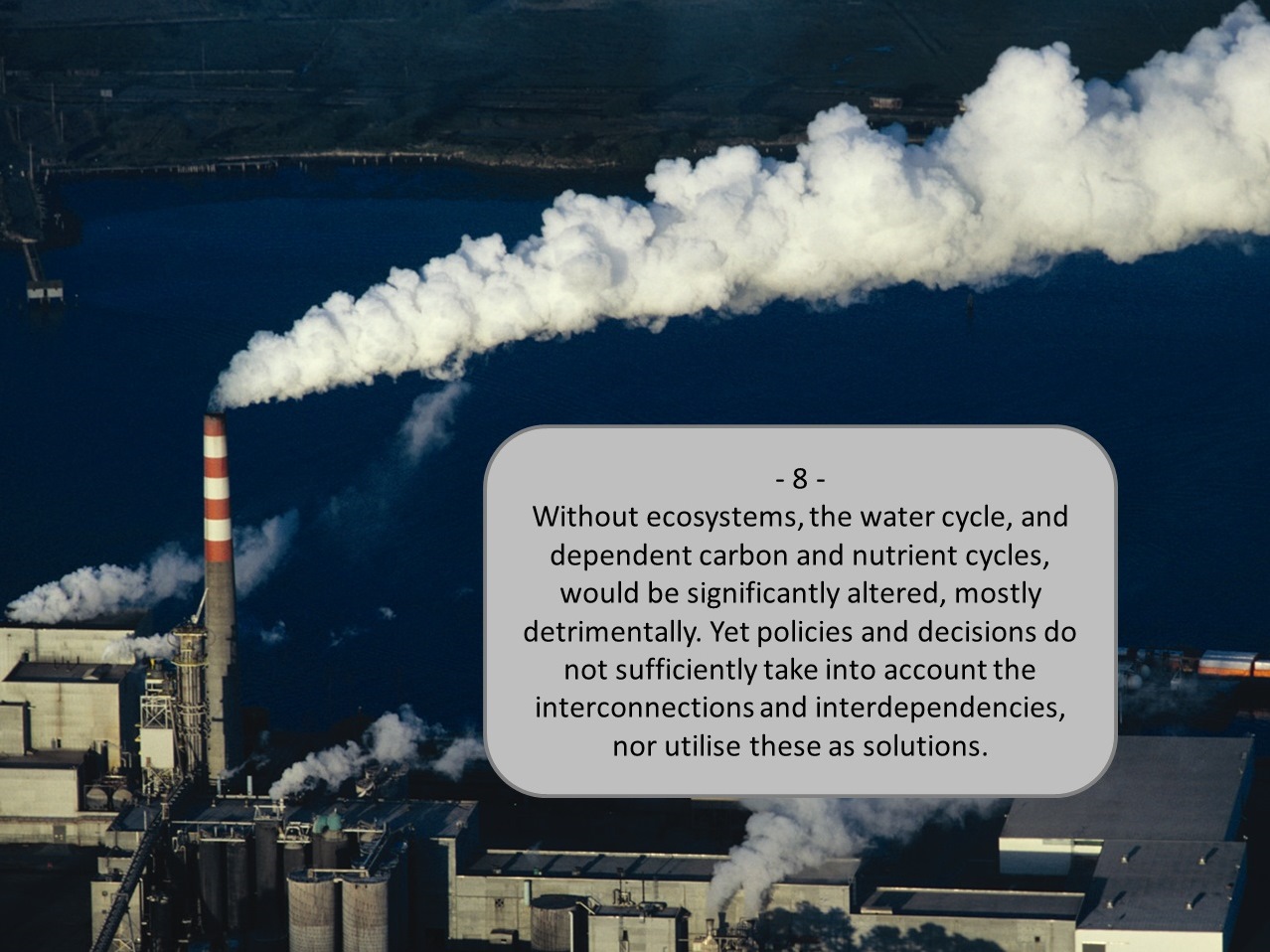 [Speaker Notes: Messages for the International Day for Biological Diversity 2013]
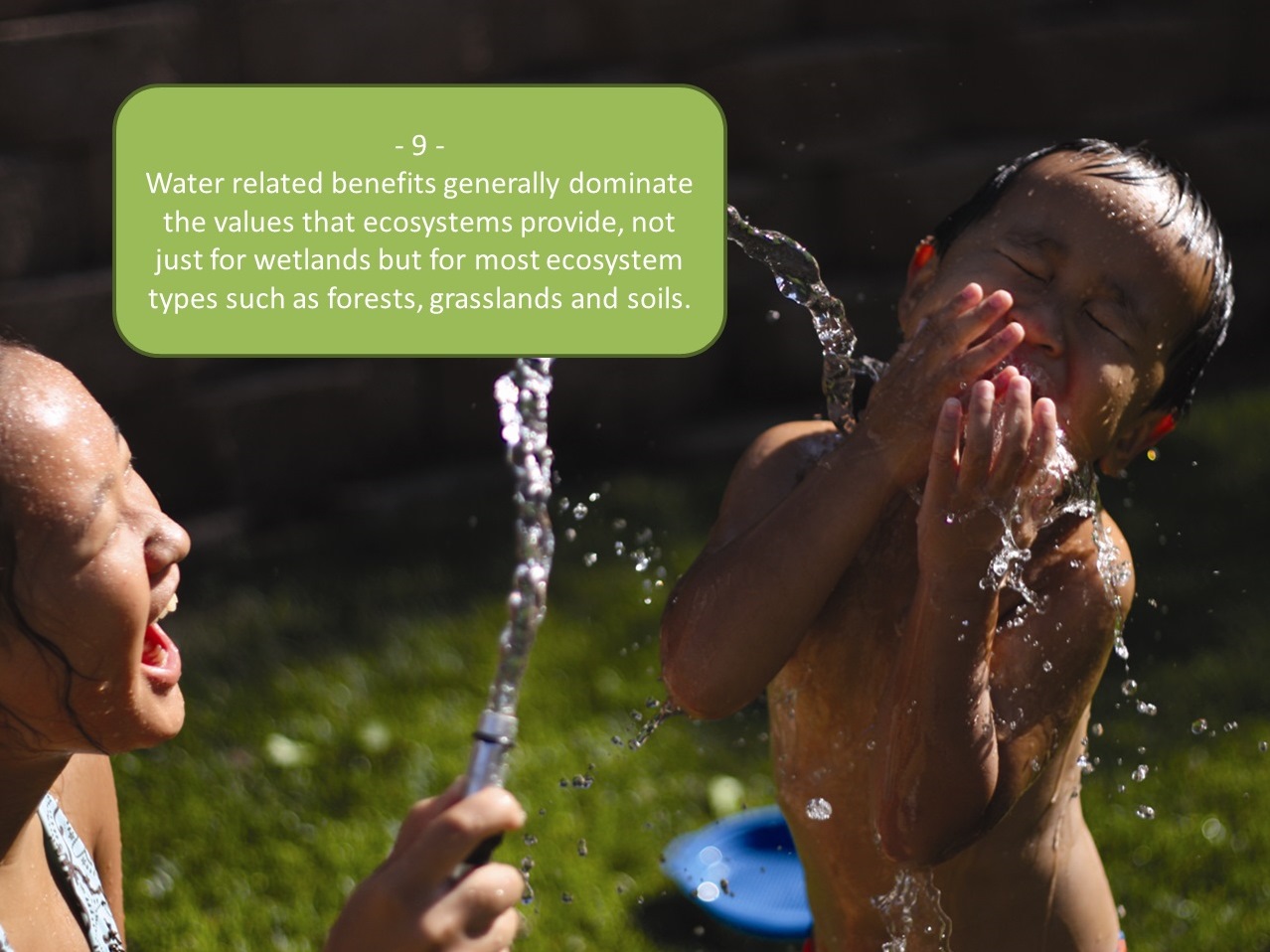 [Speaker Notes: Messages for the International Day for Biological Diversity 2013]
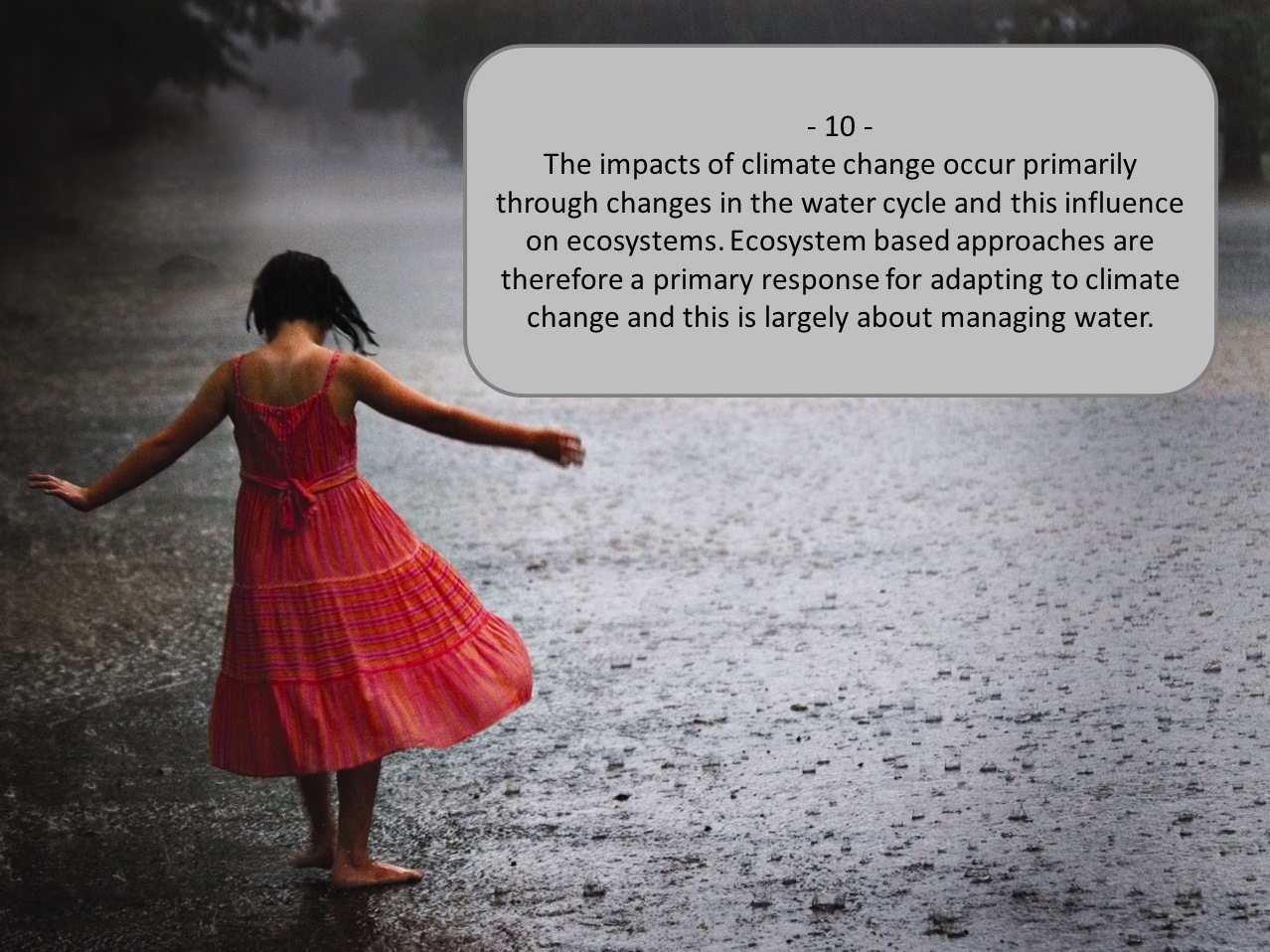 [Speaker Notes: Messages for the International Day for Biological Diversity 2013]
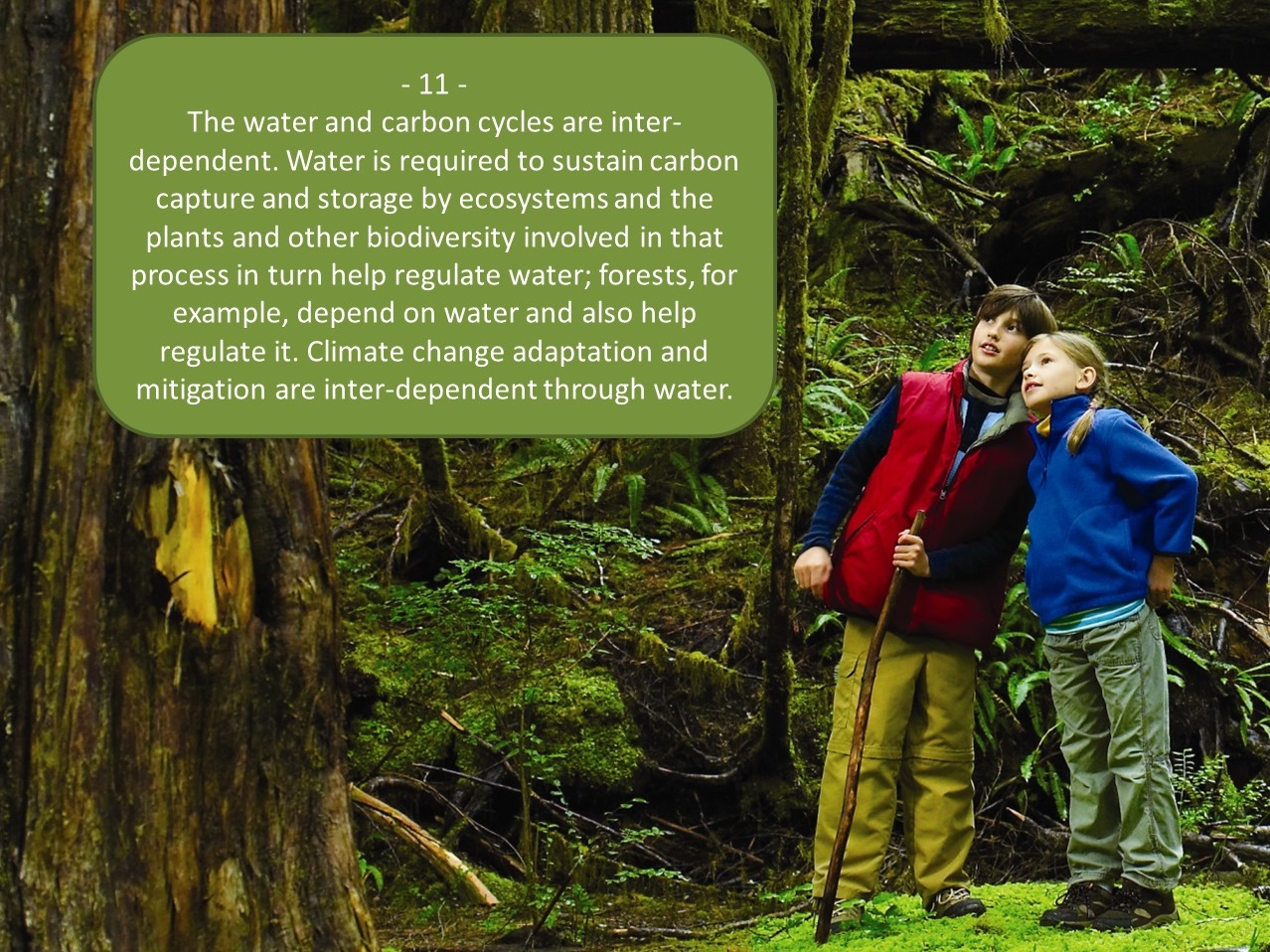 [Speaker Notes: Messages for the International Day for Biological Diversity 2013]
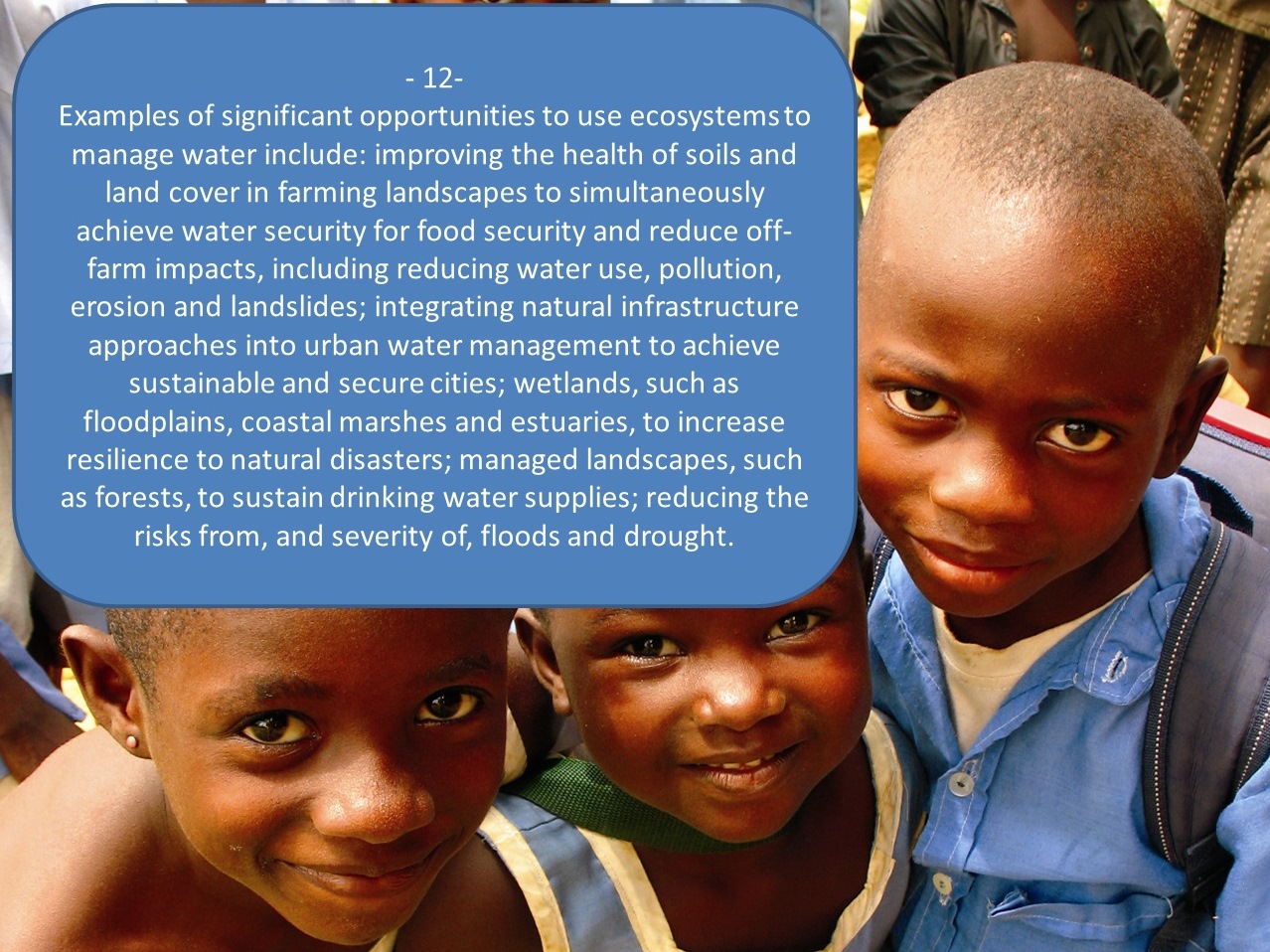 [Speaker Notes: Messages for the International Day for Biological Diversity 2013]
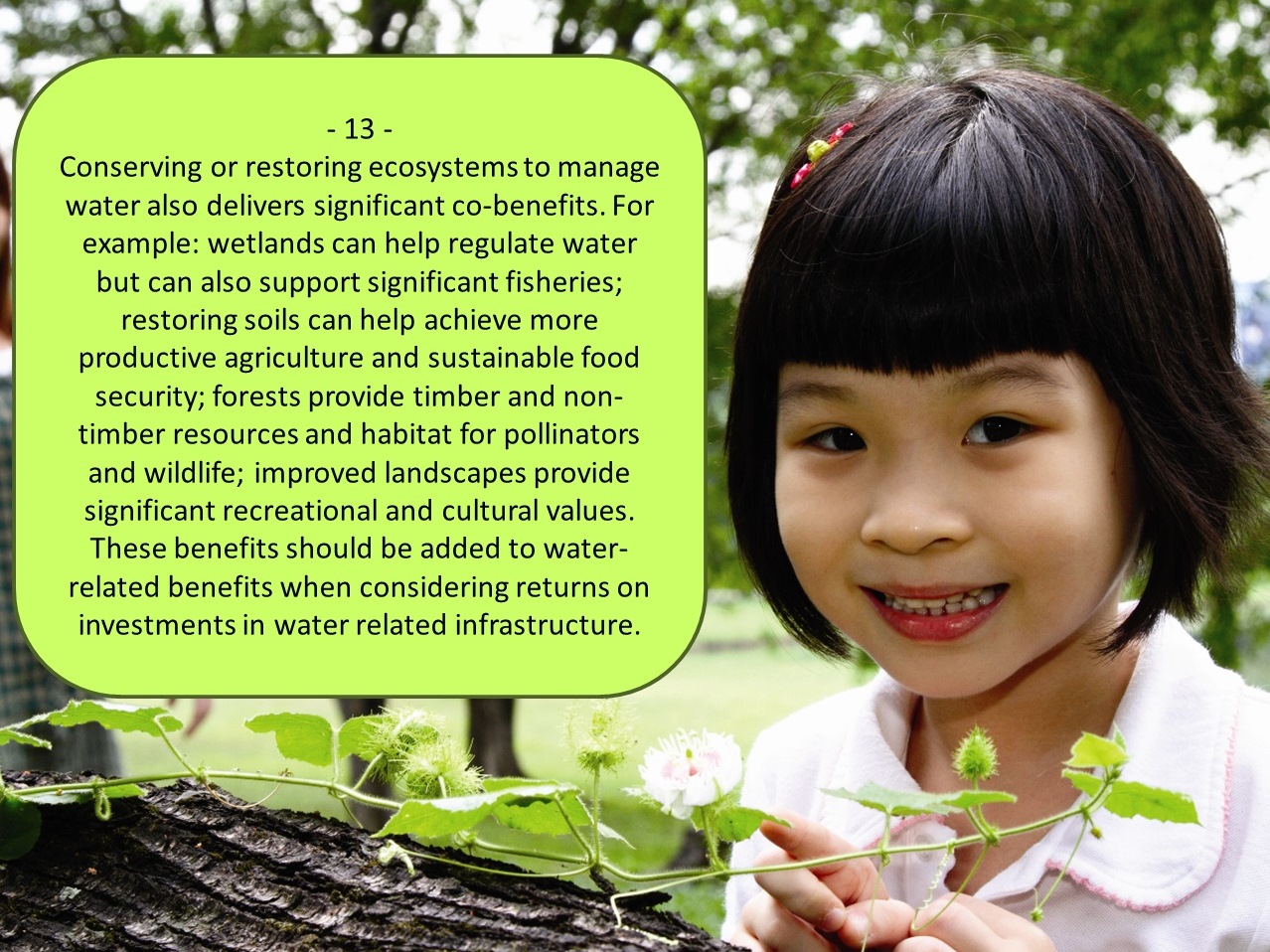 [Speaker Notes: Messages for the International Day for Biological Diversity 2013]
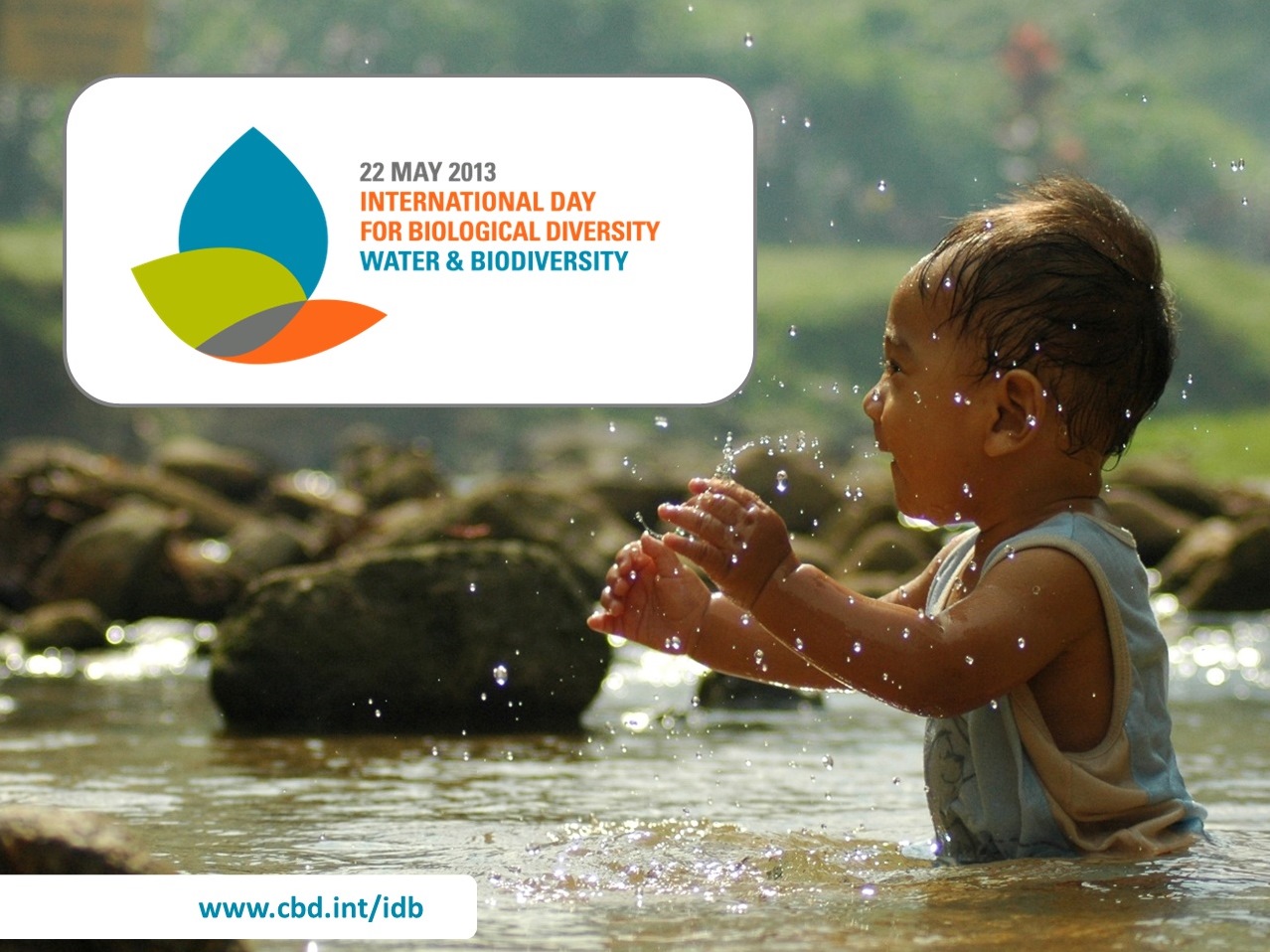 [Speaker Notes: Messages for the International Day for Biological Diversity 2013]